Warmup
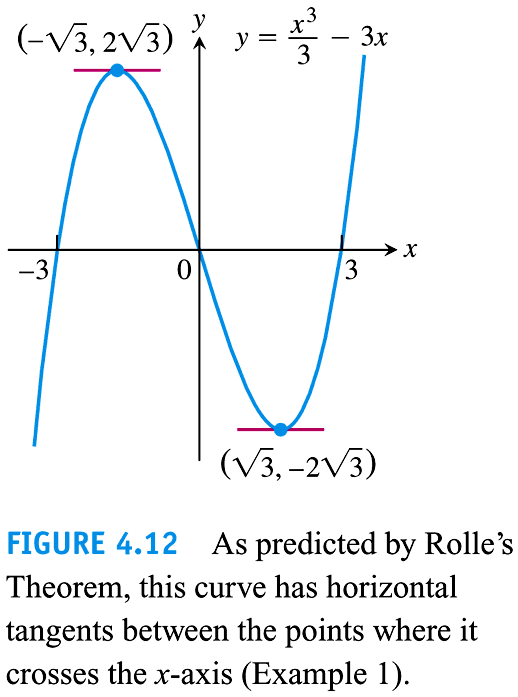 1.  What is the interval [a, b] where Rolle’s Theorem is applicable?2.  What is/are the c-values?
[-3, 3]
Rolle’s and Mean Value Theorem
3.2 Day 2
On the agenda:
Understanding and using The Mean Value Theorem
HW:  p. 172-3 # 8–14 even, 31-37 odd, 53-56
If  f (x)  is continuous over [a, b] and differentiable over (a, b), then at some point c in (a, b) such that:
The Mean Value Theorem says that at some point in the closed interval, the actual slope equals the average slope, where the average slope is                           .
Mean Value Theorem for Derivatives
The Mean Value Theorem only applies over a closed interval.
Tangent parallel to chord.
Slope of tangent:
Slope of chord:
Ex. 3 Using the Mean Value Theorem
Given                    , find all values of c in the open interval [1, 4] such that it satisfies the mean value theorem

Conditions: Is f(x) continuous on [1, 4] and differentiable on (1, 4)?
Then there is at least one number c, where
So 

Next we have to find the c value(s).
c-value(s) are the x values at which the derivate of f(x) has a slope of 1.
Ex. 3 Using the Mean Value Theorem cont…
Which implies that c = + 2.
The only possible answer for us is c = 2 since it is in the interval of (1, 4).
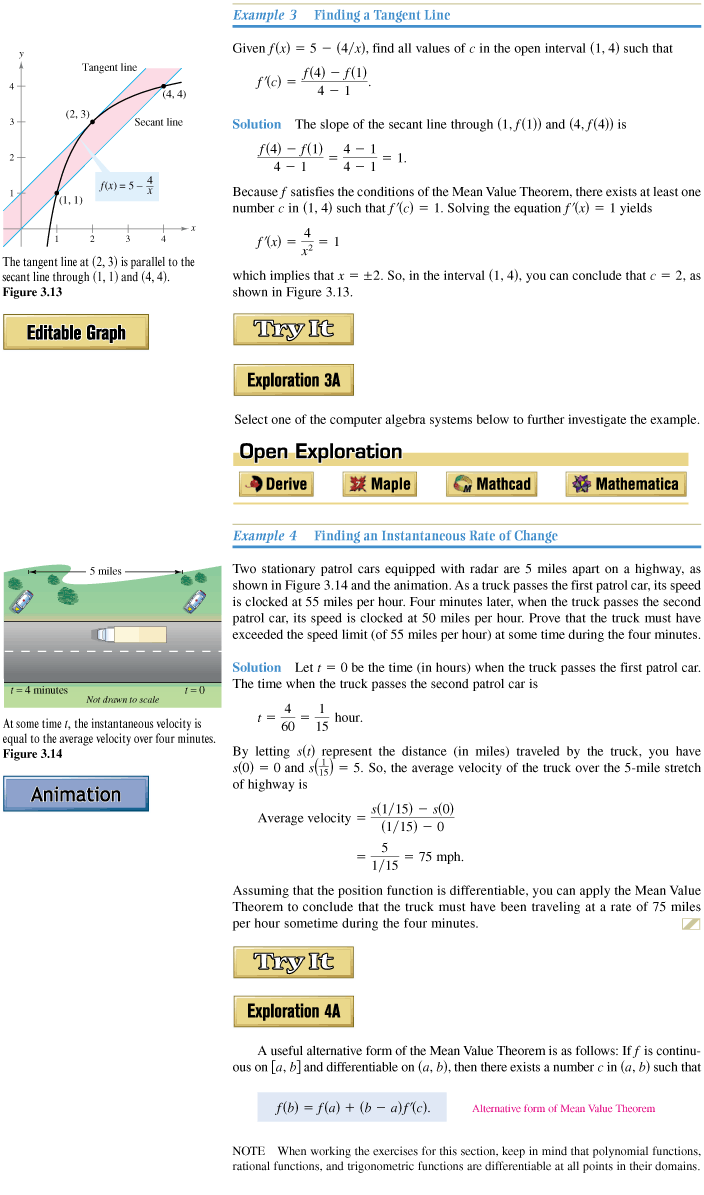 You Try